Unità 7
OPERAZIONI CON LE FRAZIONI
CONFRONTO DI FRAZIONI
ADDIZIONE E SOTTRAZIONE
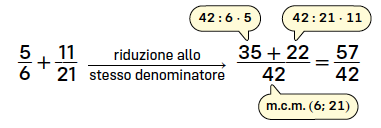 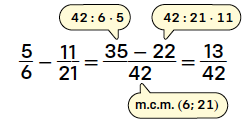 MOLTIPLICAZIONE ED ELEVAMENTO A POTENZA
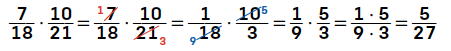 MOLTIPLICAZIONE ED ELEVAMENTO A POTENZA
Elevamento a potenza
Per elevare a potenza una frazione si elevano allo stesso esponente sia il numeratore sia il denominatore.
La frazione deve essere messa fra parentesi per segnalare che la base della potenza è tutta la frazione e non solo il numeratore.





Per le potenze di frazioni valgono tutte le proprietà delle potenze.
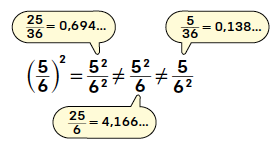 FRAZIONE INVERSA
FRAZIONE INVERSA
La frazione inversa
Per trovare l’inversa di una frazione vale lo stesso ragionamento visto per l’inverso di un numero.



Se un numero è scritto come frazione, il suo inverso si ottiene scambiando di posto numeratore e denominatore.
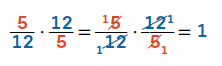 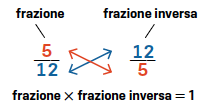 DIVISIONE
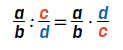 OPERAZIONI TRA FRAZIONI CON NUMERI NEGATIVI
OPERAZIONI TRA FRAZIONI CON NUMERI NEGATIVI